1
مراجعة الدرس السابق
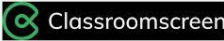 السؤال الثالث
السؤال الثاني
السؤال الأول
الطباعة ثلاثية الأبعاد على نطاق ضيق 
يتم استخدامه لطباعة المنشآت ثلاثية الابعاد مثل انشاء مبانٍ كاملة كالمنازل الصغيرة وذلك باستخدام الخرسانة
لحماية البيئة يجب الاحتفاظ بجميع الأجهزة التي لم تعد قيد الاستخدام بشكل صحيح.
أدت الزيادة في استخدام الأجهزة الرقمية إلى أثرين بيئيين ايجابين يتمثل في الزيادة الكبيرة في استخراج المعادن والمواد الأولية النادرة والأجهزة التي يتم التخلص منها تنتج كميات هائلة من النفايات الرقمية
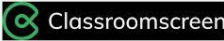 السؤال الثالث
السؤال الثاني
السؤال الأول
الطباعة ثلاثية الأبعاد على نطاق واسع 
يتم استخدامه لطباعة المنشآت ثلاثية الابعاد مثل انشاء مبانٍ كاملة كالمنازل الصغيرة وذلك باستخدام الخرسانة
لحماية البيئة يجب التخلص من جميع الأجهزة التي لم تعد قيد الاستخدام بشكل صحيح.
أدت الزيادة في استخدام الأجهزة الرقمية إلى أثرين بيئيين سلبيين  يتمثل في الزيادة الكبيرة في استخراج المعادن والمواد الأولية النادرة والأجهزة التي يتم التخلص منها تنتج كميات هائلة من النفايات الرقمية
2
اشراقة الصباح
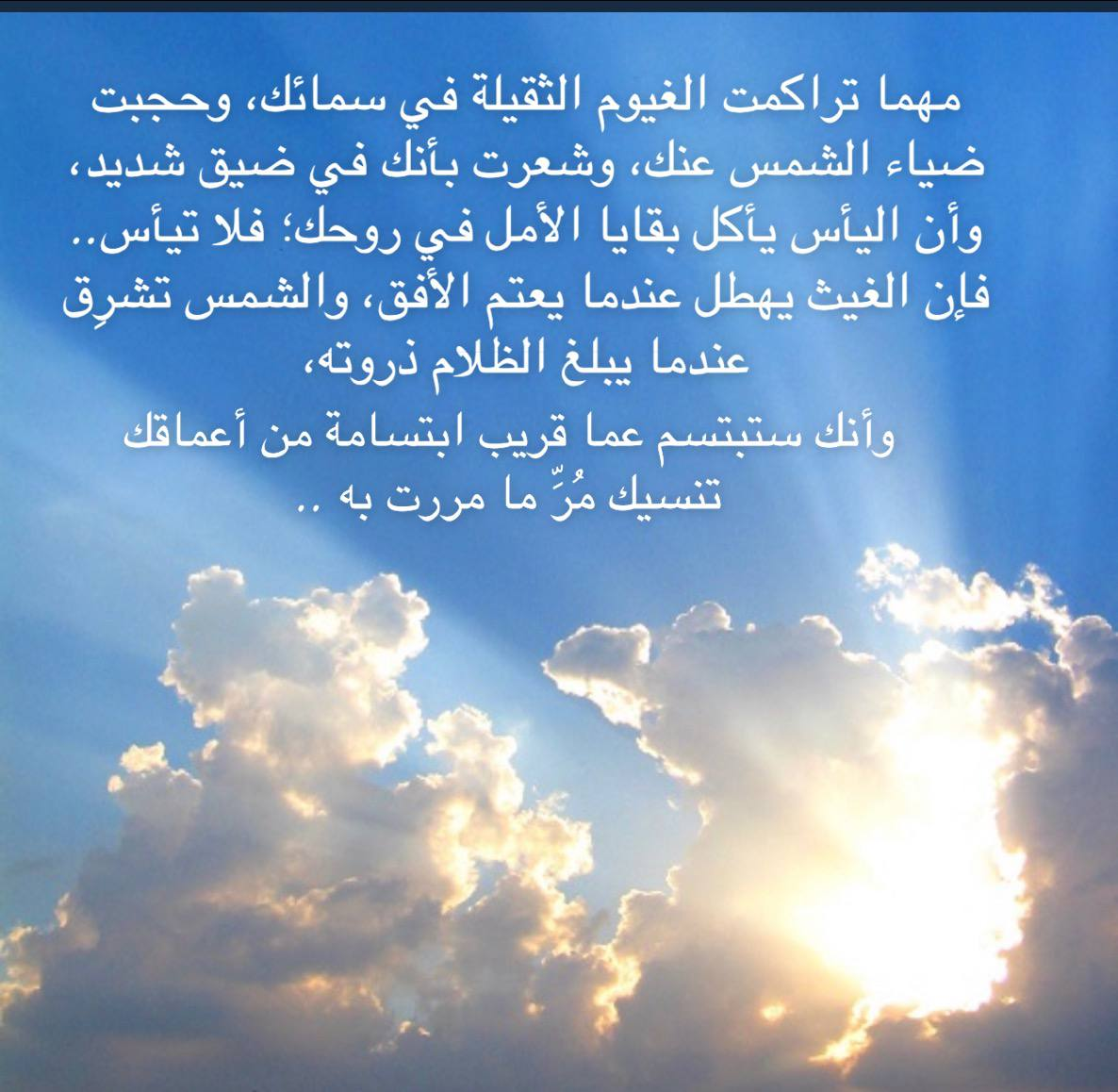 3
تمهيد
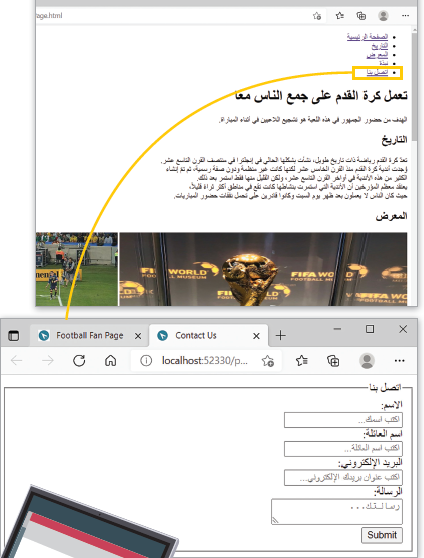 من خلال ..
استراتيجية قراءة الصورة – الحوار والمناقشة 

ماذا تشاهدين في هذه الصورة ؟
كيف تم تصميم ذلك ؟
مما تتكون هذه الصفحة ؟
هل تتذكرين كيف كتبت ؟
ما لشي الذي تم إضافته ولم يسبق لك دراسته ؟
7
3
مراجعة المكتسبات السابقة
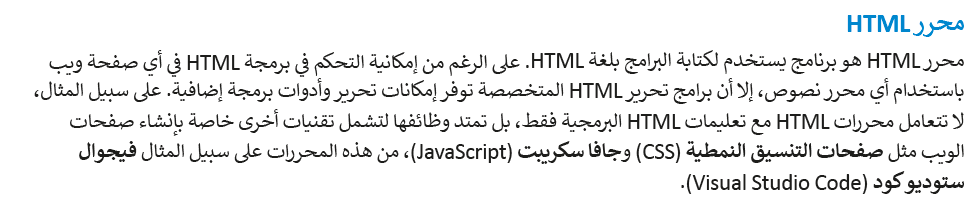 ما هو محرر HTML  ؟
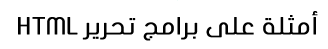 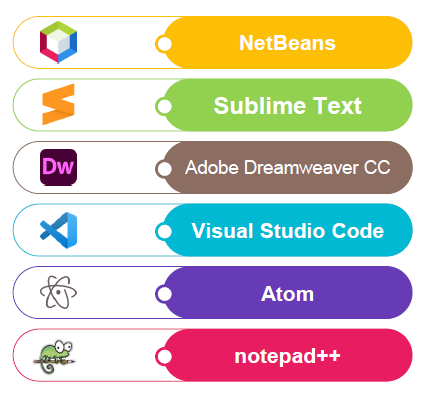 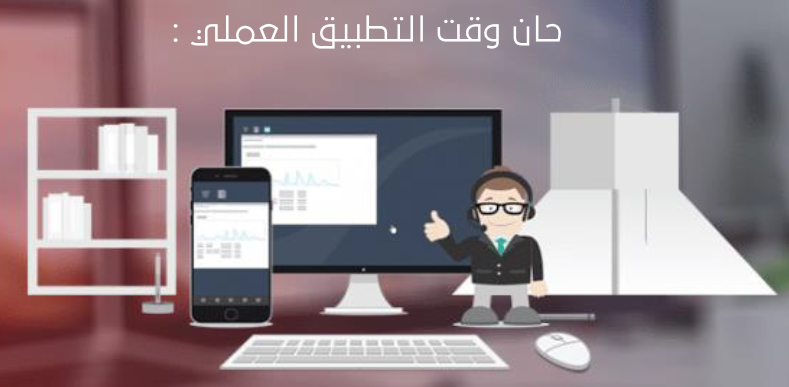 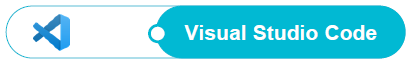 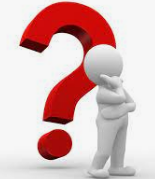 كيف يتم تثبيت البرنامج
9
[Speaker Notes: بالكتابة بالقوقل تحميل البرنامج 
رابط Google Drive :
https://drive.google.com/file/d/1YrIjtYInU0aHSrT1zaO34Z1MEWKp7dGt/view?usp=sharing

✴️ الروابط الرسمية:

💻 نسخة Windows:
https://code.visualstudio.com/download

📲 نسخة Android - بديل تعليمي:
https://play.google.com/store/apps/details?id=io.spck

📱 نسخة iOS - بديل تعليمي:
https://apps.apple.com/us/app/spck-editor/id1507309511]
اثراء
 
 بديل تعليمي على الأجهزة الذكية
سوف يتم ارسال شروحات لهذا البرنامج
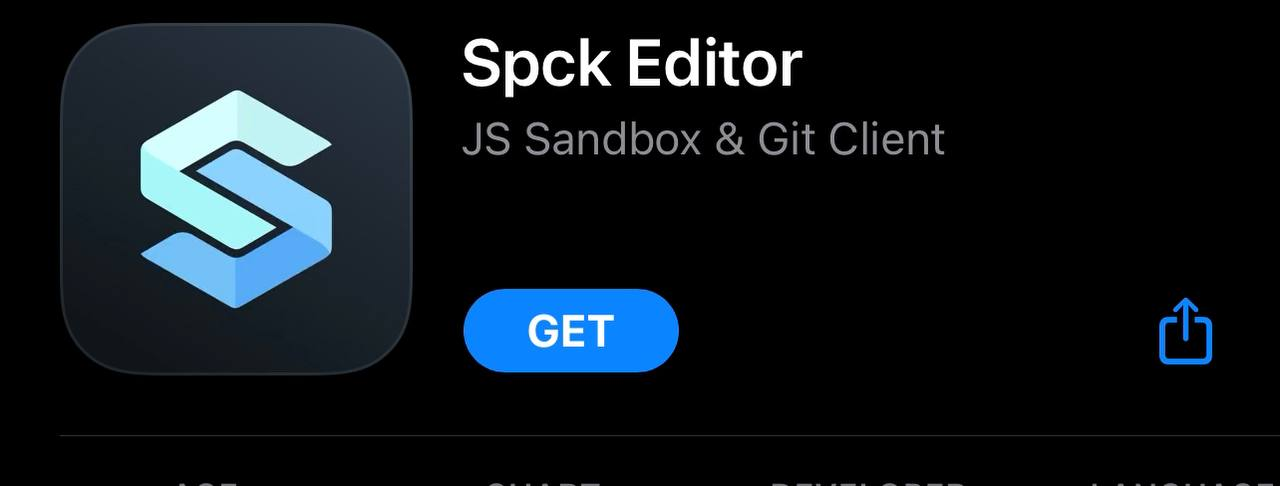 بديل تعليمي 1 - موقع أونلاين:
https://harmash.com/web-editor/?tutorial=html&lesson=html-tags&file=doctype
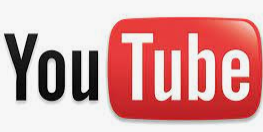 10
[Speaker Notes: 📲 نسخة Android - بديل تعليمي:
https://play.google.com/store/apps/details?id=io.spck

📱 نسخة iOS - بديل تعليمي:
https://apps.apple.com/us/app/spck-editor/id1507309511

الشرح
https://youtu.be/MY7VQjdEVUc

اسم البرنامج: Visual Studio Code 💎Ⓜ️ 

✳️ رابط Google Drive :
https://drive.google.com/file/d/1YrIjtYInU0aHSrT1zaO34Z1MEWKp7dGt/view?usp=sharing

✴️ الروابط الرسمية:

💻 نسخة Windows:
https://code.visualstudio.com/download

⭐️ بديل تعليمي 1 - موقع أونلاين:
https://harmash.com/web-editor/?tutorial=html&lesson=html-tags&file=doctype

🌐 موقع اونلاين 2 - موقع أونلاين:
https://vscode.dev/

📲 بديل تعليمي 3 - نسخة Android :
https://play.google.com/store/apps/details?id=io.spck

📱 بديل تعليمي 4 - نسخة iOS:
https://apps.apple.com/us/app/spck-editor/id1507309511]
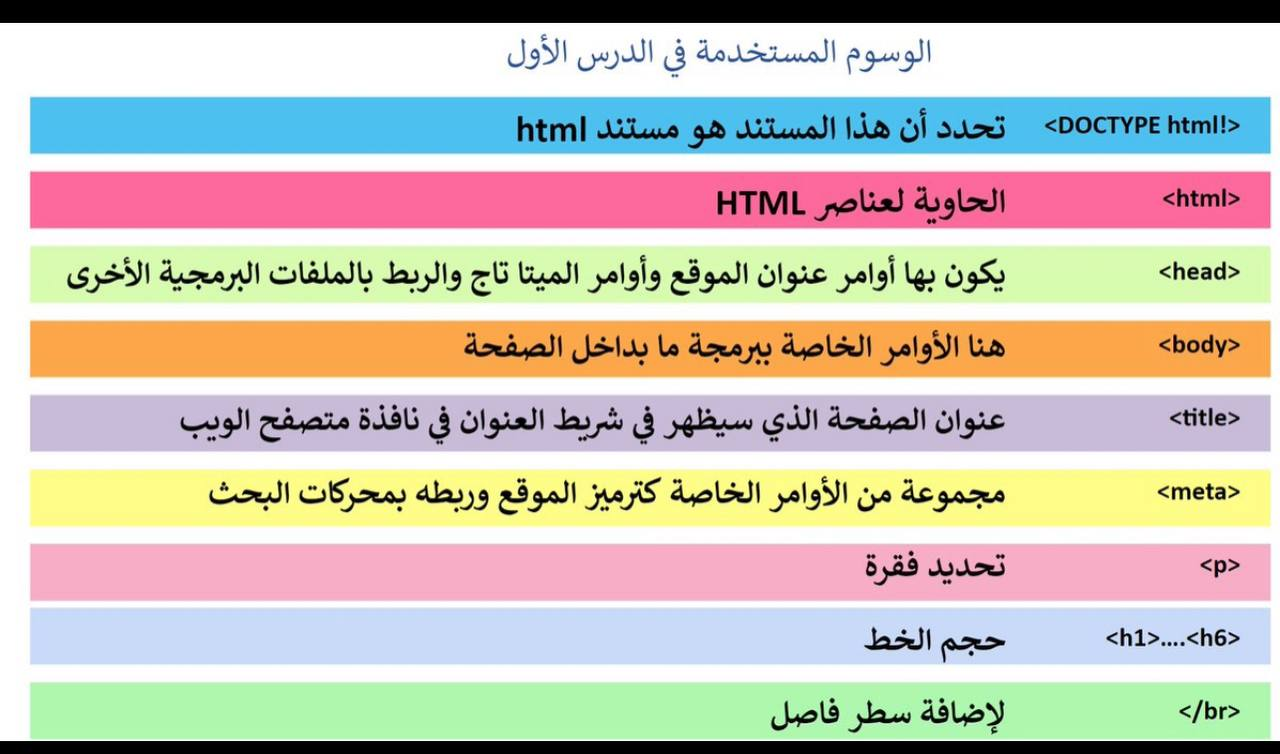 ملخص الوسوم ووظيفتها ..
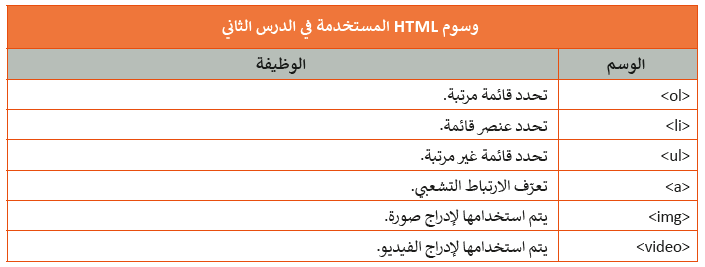 11
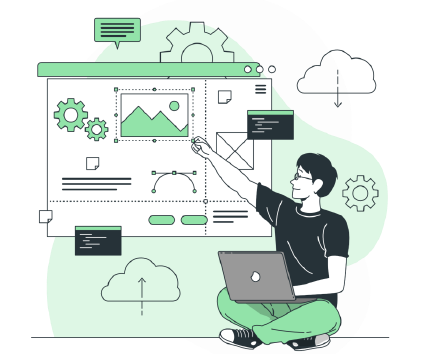 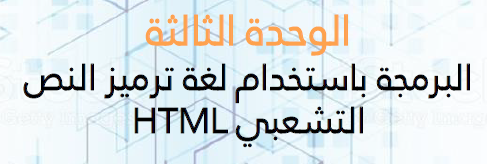 الدرس الأول 
إنشاء نموذج بلغة 
HTML
اهداف الدرس
مفهوم النموذج بلغة HTML
كيفية عمل النموذج
بنية النموذج
وسم  < input >
وسم  < fieldset >
اهداف الدرس
مفهوم النموذج بلغة HTML
كيفية عمل النموذج
بنية النموذج
وسم  < input >
وسم  < fieldset >
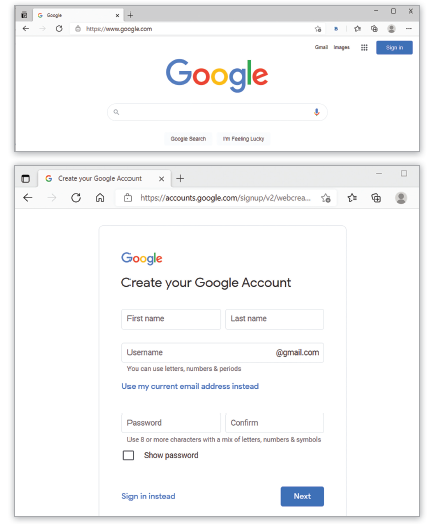 من خلال ..
استراتيجية قراءة الصورة 

عندما تريدين انشاء حساب في موقع قوقل 
ماذا تفعلين ؟ 

ماذا تسمى الصفحة الخاصة بتعبئة البيانات ؟
15
النموذج :  Form  
مستند يحتوي على حقول لإدخال البيانات يتضمن كل حقل في النموذج على اسم محدد يُمَكّن المستخدم الذي يتصفح النموذج من معرفة عناصره المختلفة
مفهوم النموذج
بلغة 
HTML ؟
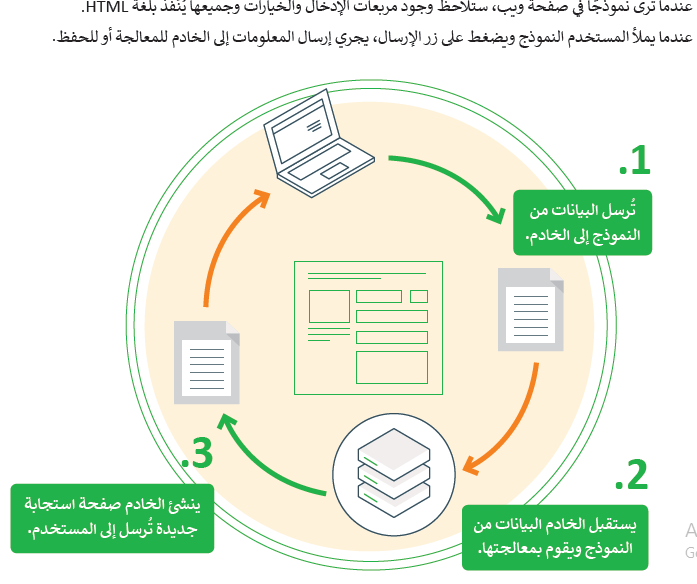 كيفية عمل النموذج ؟
16
اهداف الدرس
مفهوم النموذج بلغة HTML
كيفية عمل النموذج
بنية النموذج
وسم  < input >
وسم  < fieldset >
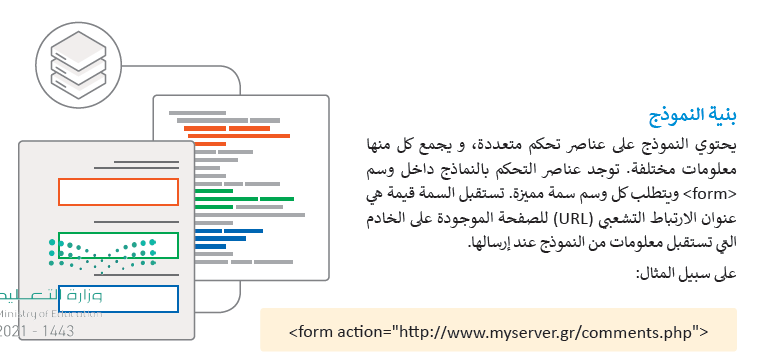 من خلال ..
القراءة الفعالة 
قومي بقراءة الكتاب
 ص100

 بنية النموذج ...>>
18
اهداف الدرس
مفهوم النموذج بلغة HTML
كيفية عمل النموذج
بنية النموذج
وسم  < input >
وسم  < fieldset >
من خلال ..
قراءة الصورة 
الحوار والمناقشة 

ما نوع كل مدخل في النماذج  
المعروضة امامك
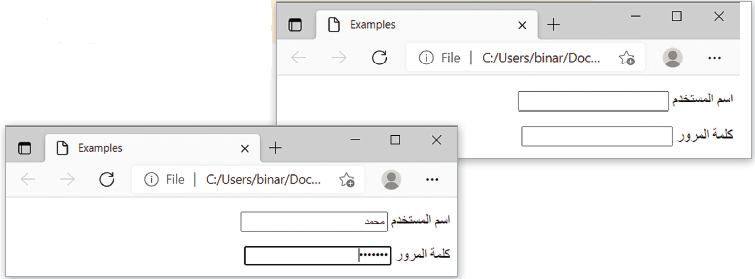 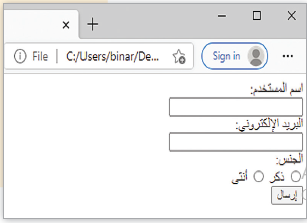 20
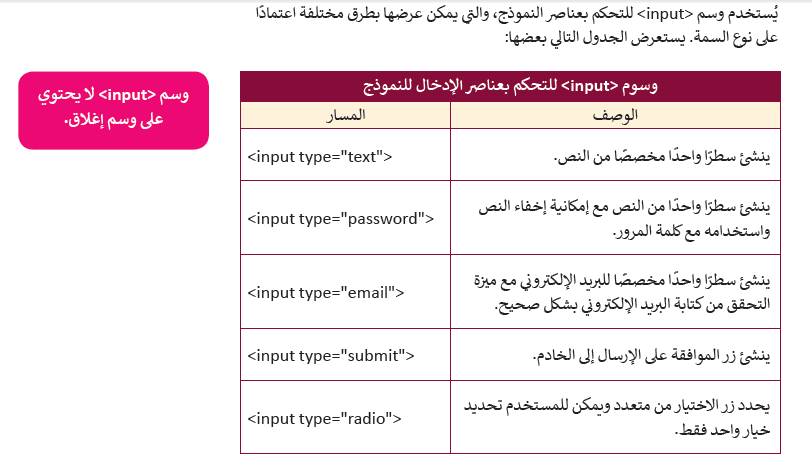 وسم  < input >
21
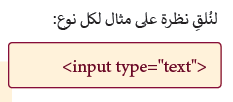 وسم  < input >
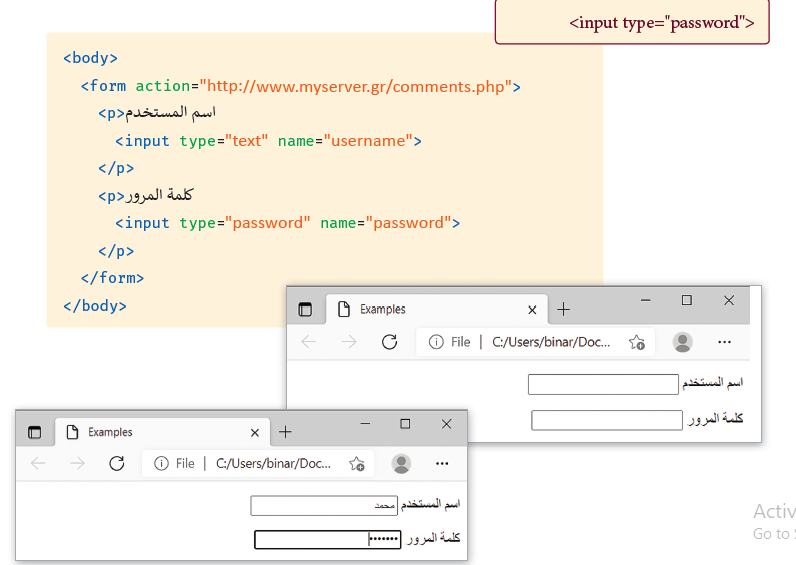 22
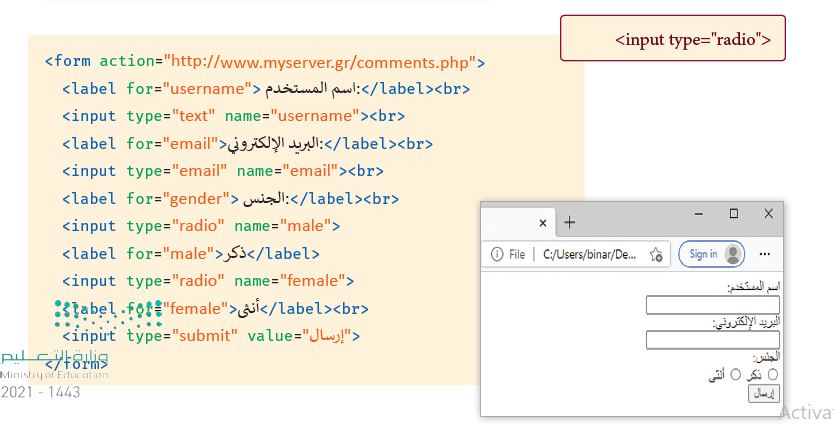 وسم  < input >
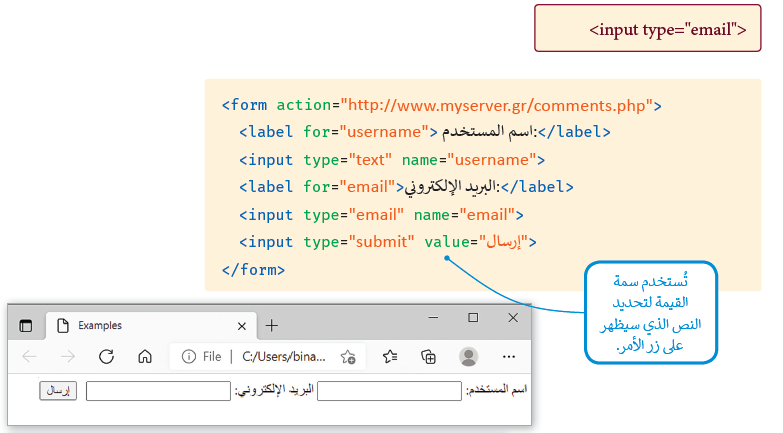 23
اهداف الدرس
مفهوم النموذج بلغة HTML
كيفية عمل النموذج
بنية النموذج
وسم  < input >
وسم  < fieldset >
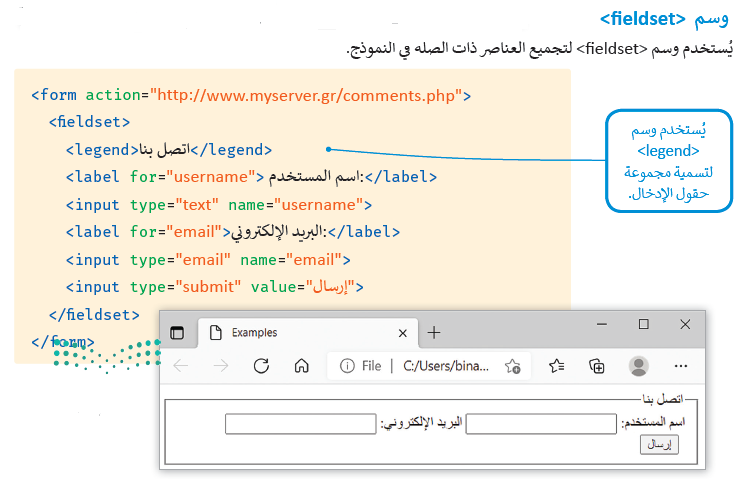 وسم  < fieldset >
25
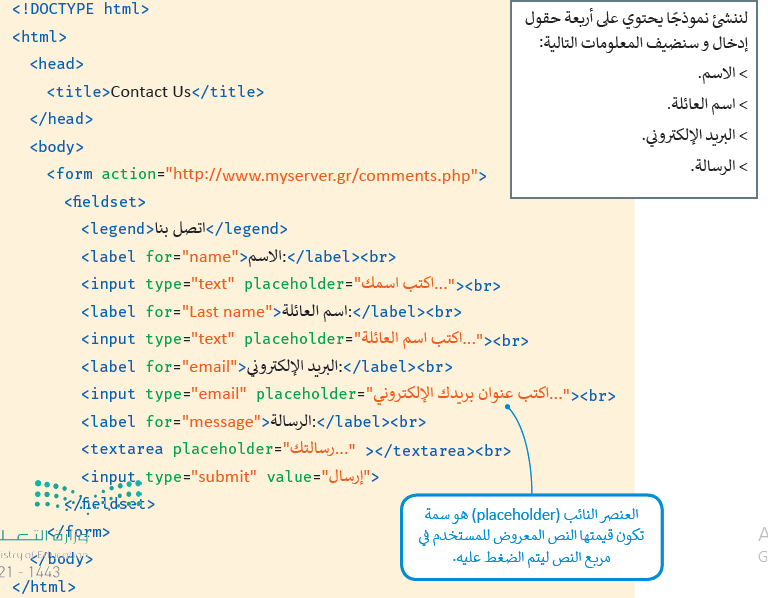 وسم  < fieldset >
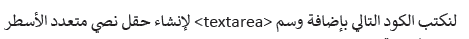 26
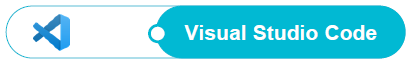 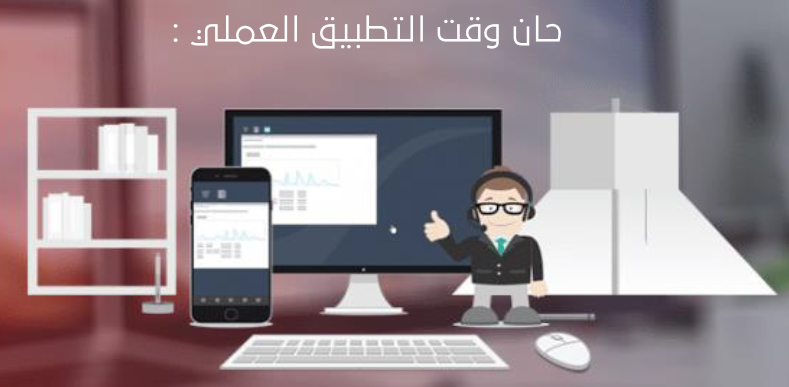 بالرجوع لخطوات الكتاب ص105

او متابعة مقطع الفيديو 
قومي بتنفيذ المهمة التالية:
المهام الأدائية : 6درجات :  تدريب 3 ص109
فتح البرنامج محرر html  وإنشاء نموذجاً يتضمن حقول الإدخال التالية  : 

كتابة الاسم 
كتابة الصف
كتابة كلمة المرور
كتابة الجنس ( ذكر او انثى )
رسالة يكتب فيها المستخدم عن تأثير التقنية على التعليم 
ارسال
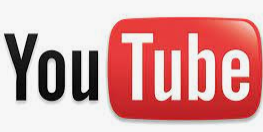 27
[Speaker Notes: https://youtu.be/Lfg4_fhrDKQ
شرح انشاء النموذج]
6
تقويم النهائي
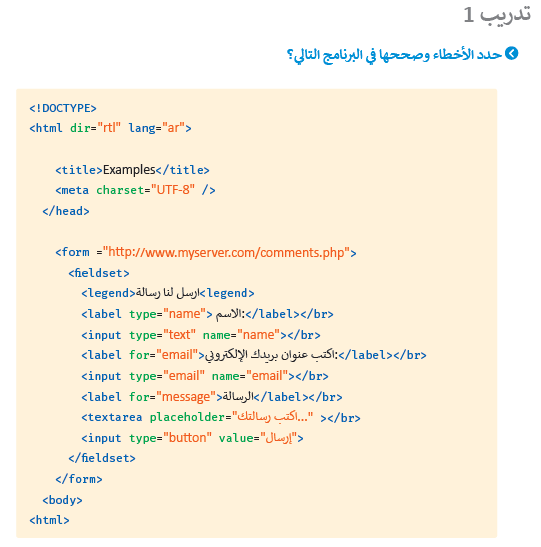 حل التدريب 1 ص 107
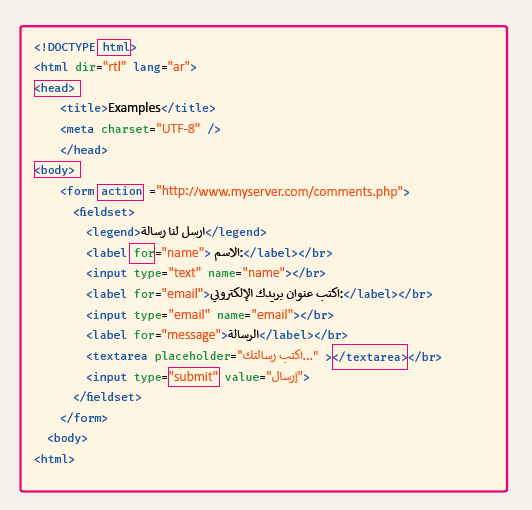 29
7
اثراء
اثراء
 
 بديل تعليمي على الأجهزة الذكية
سوف يتم ارسال شروحات لهذا البرنامج
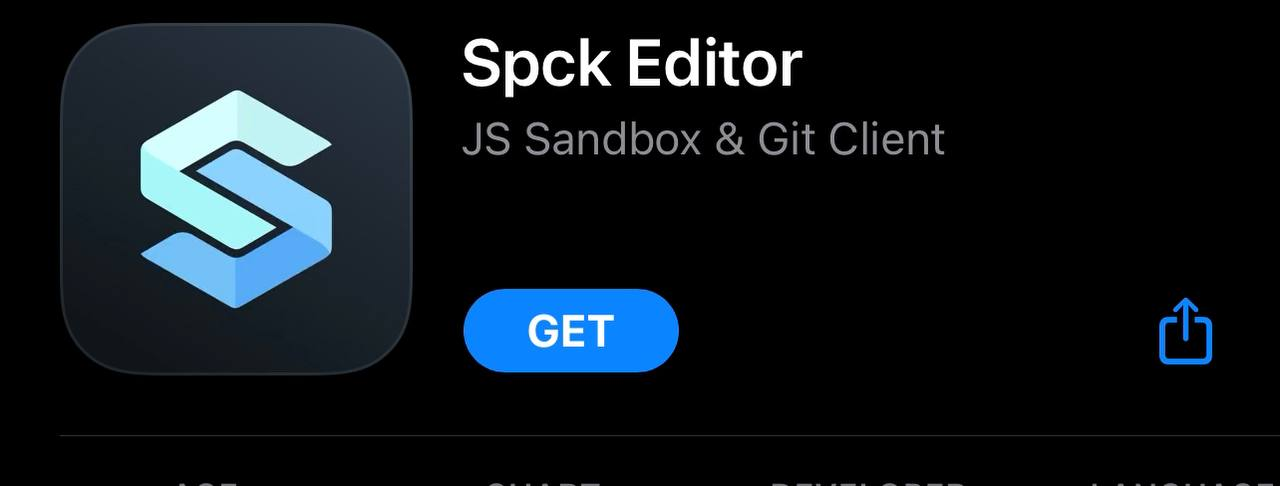 بديل تعليمي 1 - موقع أونلاين:
https://harmash.com/web-editor/?tutorial=html&lesson=html-tags&file=doctype
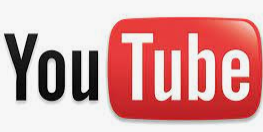 31
[Speaker Notes: 📲 نسخة Android - بديل تعليمي:
https://play.google.com/store/apps/details?id=io.spck

📱 نسخة iOS - بديل تعليمي:
https://apps.apple.com/us/app/spck-editor/id1507309511

الشرح
https://youtu.be/MY7VQjdEVUc

اسم البرنامج: Visual Studio Code 💎Ⓜ️ 

✳️ رابط Google Drive :
https://drive.google.com/file/d/1YrIjtYInU0aHSrT1zaO34Z1MEWKp7dGt/view?usp=sharing

✴️ الروابط الرسمية:

💻 نسخة Windows:
https://code.visualstudio.com/download

⭐️ بديل تعليمي 1 - موقع أونلاين:
https://harmash.com/web-editor/?tutorial=html&lesson=html-tags&file=doctype

🌐 موقع اونلاين 2 - موقع أونلاين:
https://vscode.dev/

📲 بديل تعليمي 3 - نسخة Android :
https://play.google.com/store/apps/details?id=io.spck

📱 بديل تعليمي 4 - نسخة iOS:
https://apps.apple.com/us/app/spck-editor/id1507309511]
الواجب

 التدريب 2ص 108
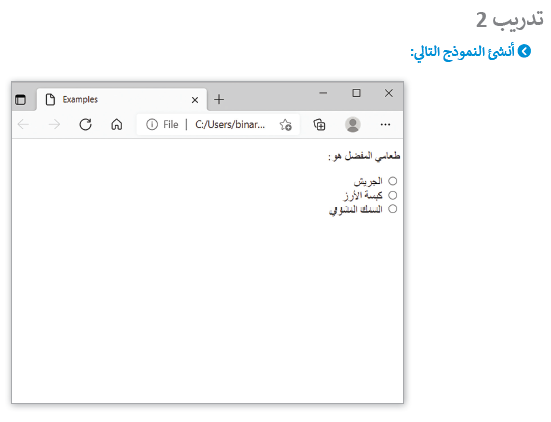 قومي بكتابة الكود البرمجي وإرساله كصورة عبر الواجب في منصة مدرستي
32
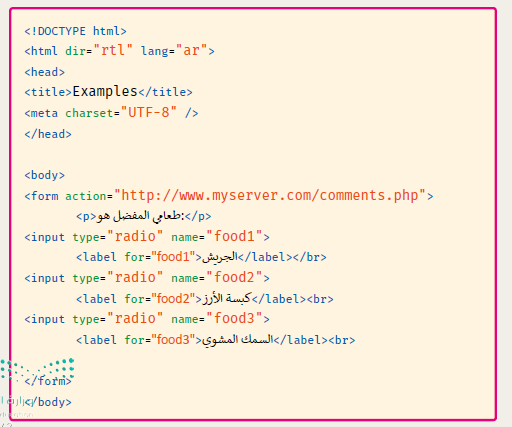 الواجب

 التدريب 2ص 108
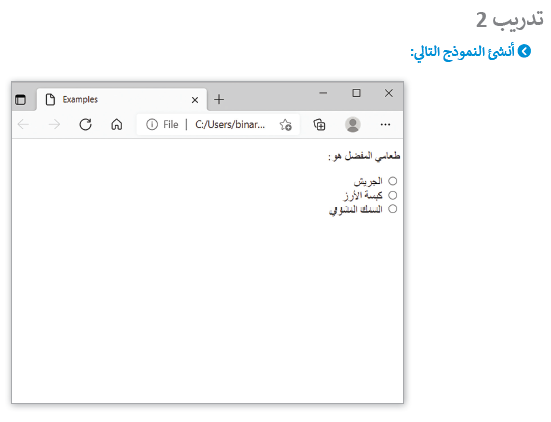 33